This communication is intended for investment professionals only and must not be relied on by anyone else.
Integrating ESG into your investment process
Euan Stirling
Head of Stewardship and ESG Investment
14 September 2016
ESG – an integral part of the investment process
ESG matters

Better investment decisions

Better risk adjusted sustainable returns
Stronger returns with lower volatility
[Speaker Notes: What is research and why is it important]
What is ESG and why does it matter?
3
Integrating ESG into your investment process
ESG factors

Environmental
Energy, water, pollution, Cleantech
Social
Human rights, engagement, innovation
Governance
Succession, remuneration, diversity, transparency
Traditional factors

Sales growth
Margins
Cash flow
Capital adequacy
Market share
Valuation
Traditional + ESG = Stronger returns
4
Dispelling the myth
ESG doesn't cost the Earth
5
Embedding ESG in the investment process
Increased volume of signals
Wirecard, Lockheed, SOCO
Decoding expertise
Experienced specialists
Integrated engagement
Not exclusion
Raising standards
Greater influence
Vedanta
Sports Direct
ESG Research
Investment process
Equity
Credit
AGM voting
Engagement
Real Estate
Better investment decisions
6
Investment decisions
Long term capital – equity, debt, real estate
Long term focus

Identify and avoid risks
Volkswagen, Tesco

Seek out opportunities
DS Smith, Roche
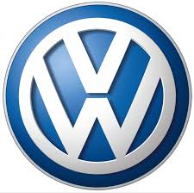 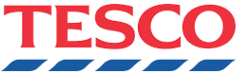 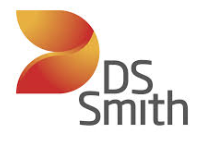 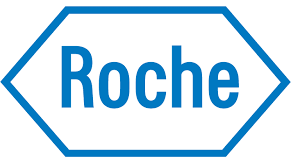 Better investment decisions through ESG
7
Risk adjusted returns
Ideal
Realistic
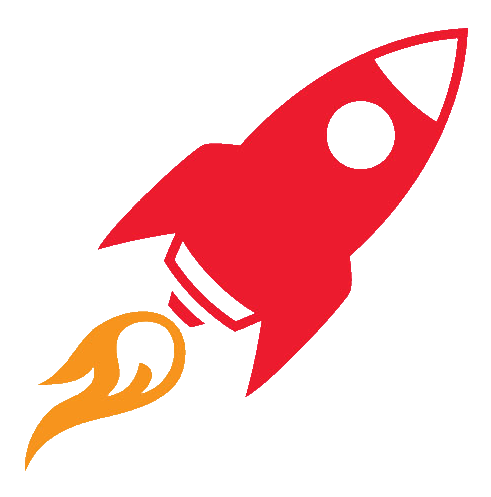 Source: MSCI, ESG Research, 2015
Better risk adjusted returns
8
9
Integrating ESG into your investment process
ESG matters

Better investment decisions

Better risk adjusted sustainable returns
“Plan for the future because that’s where you are going to spend the rest of your life”
Mark Twain
10
The information shown relates to the past. Past performance is not a guide to the future.  The value of investment can go down as well as up. 

Any data contained herein which is attributed to a third party ("Third Party Data") is the property of (a) third party supplier(s) (the “Owner”) and is licensed for use by Standard Life**. Third Party Data may not be copied or distributed. Third Party Data is provided “as is” and is not warranted to be accurate, complete or timely. To the extent permitted by applicable law, none of the Owner, Standard Life** or any other third party (including any third party involved in providing and/or compiling Third Party Data) shall have any liability for Third Party Data or for any use made of Third Party Data. Past performance is no guarantee of future results. Neither the Owner nor any other third party sponsors, endorses or promotes the fund or product to which Third Party Data relates.

**Standard Life means the relevant member of the Standard Life group, being Standard Life plc together with its subsidiaries, subsidiary undertakings and associated companies (whether direct or indirect) from time to time."






Standard Life Investments Limited is registered in Ireland (904256) at 90 St Stephen’s Green, Dublin 2 and Scotland (SC123321) at 1 George Street, Edinburgh EH2 2LL.

Standard Life Investments Limited is authorised and regulated in the UK by the Financial Conduct Authority.

Calls may be monitored and/or recorded to protect both you and us and help with our training.

www.standardlifeinvestments.com 

© 2016 Standard Life, images reproduced under licence
11